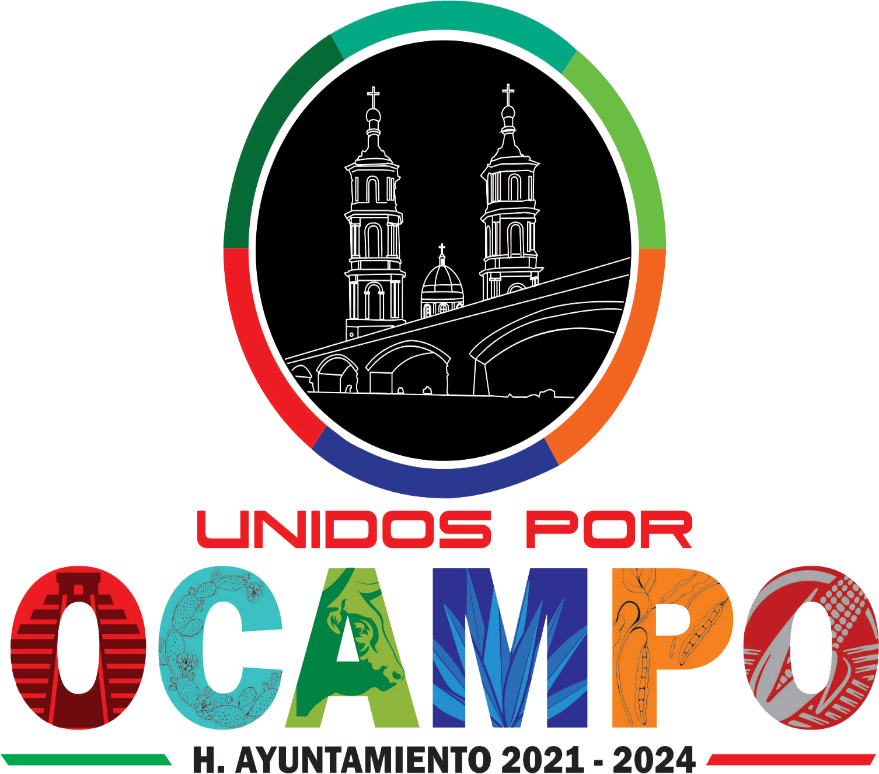 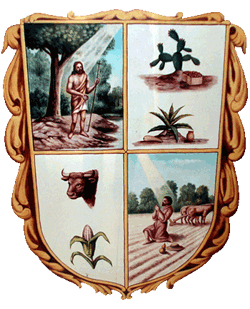 ORGANIGRAMA
ADMINISTRACIÓN2021-2024
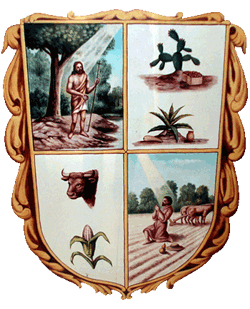 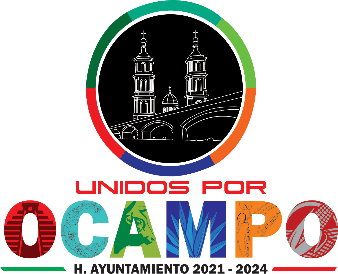 HONORABLE AYUNTAMIENTO
PRESIDENTE MUNICIPAL
RECURSOS HUMANOS
SECRETARIA DEL H. AYUNTAMIENTO
UNIDAD DE TRANSPARENCIA
TESORERIA MUNICIPAL
OBRA PUBLICA
JUEZ
ADMINISTRATIVO
SEGURIDAD PUBLICA
DESARROLLO EDUCATIVO
DESARROLLO URBANO
CONTRALORIA MUNICIPAL
DESARROLLO ECONOMICO
DESARROLLO SOCIAL
AGUA POTABLE Y ALCANTARILLADO
DESARROLLO RURAL
FISCALIZACION
COMISION MUNICIPAL DEL DEPORTE ( COMUDE)
COMUNICACIÓN SOCIAL
SALUD
ECOLOGIA
SERVICIOS PUBLICOS
ATENCION A LA JUVENTUD
PLANEACION
CASA DE LA CULTURA
ARCHIVO
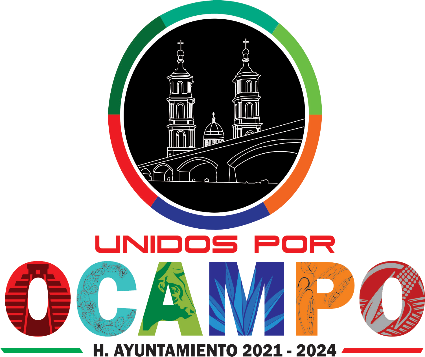 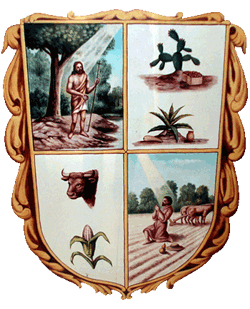 HONORABLE AYUNTAMIENTO
REGIDURIA
SINDICATURA
SECRETARIA DEL 
H. AYUNTAMIENTO
PRESIDENCIA
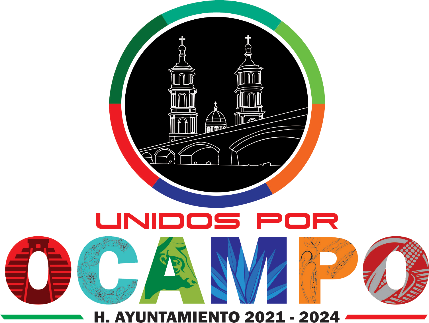 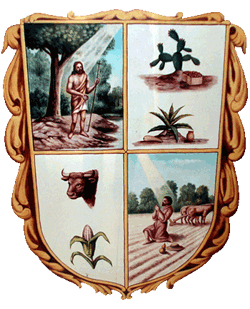 PRESIDENCIA
PRESIDENTE MUNICIPAL
ASESOR JURIDICO
ASISTENTE DE PRESIDENCIA
CHOFER DE PRESIDENCIA
ASISTENTE PERSONAL DEL PRESIDENTE
SECRETARIA A
AUXILIAR
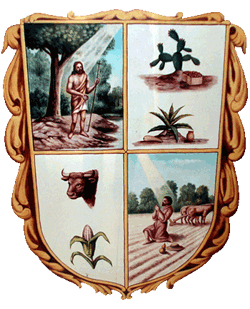 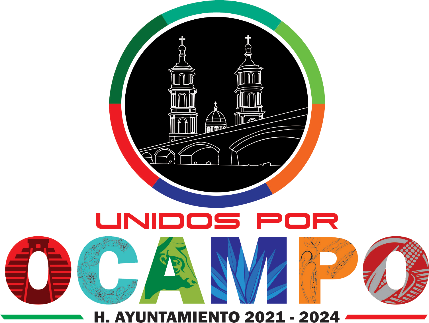 SINDICATURA
S I N D I C O
ASESOR JURIDICO
ASISTENTE DE SINDICATURA
REGIDORES
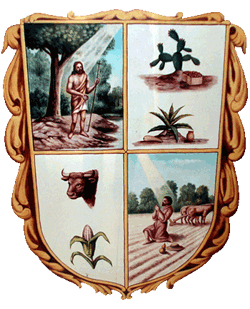 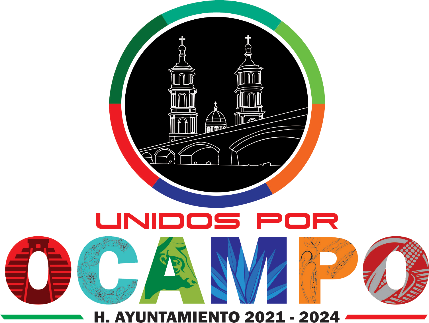 REGIDURIA
REGIDORES
ASISTENTE DE REGIDORES
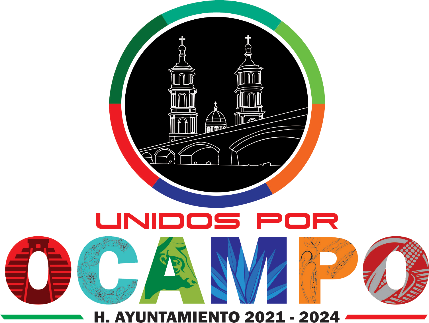 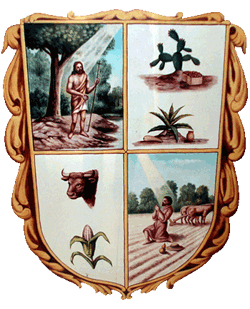 SECRETARIA
SECRETARIO DEL H. AYUNTAMIENTO
ASESOR JURIDICO
ASISTENTE DE SECRETARIA
AUXILIAR SECRETARIA
ENCARGADO DE ARCHIVO MUNICIPAL
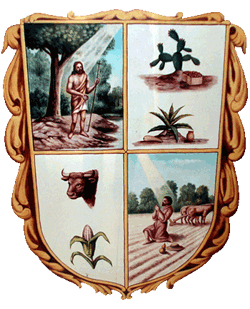 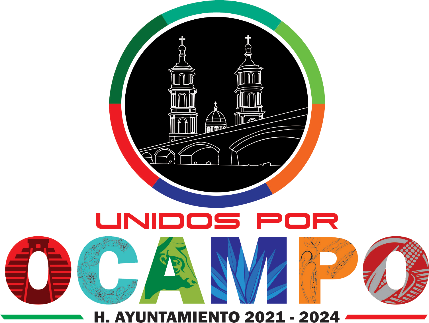 FISCALIZACIÓN
INSPECTOR DE FISCALIZACIÓN
PLACERO MUNICIPAL
AUXILIAR FISCAL
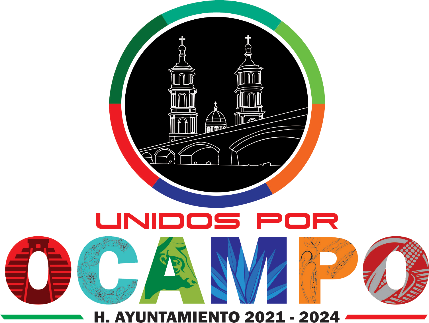 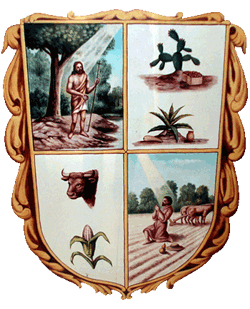 PLANEACIÓN
DIRECTOR E
AUXILIAR PLANEACION
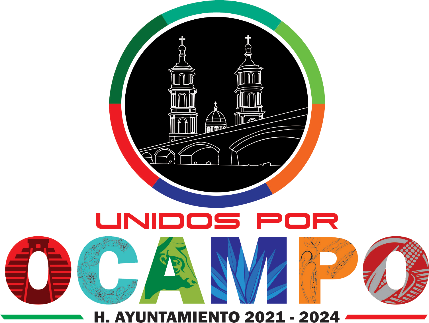 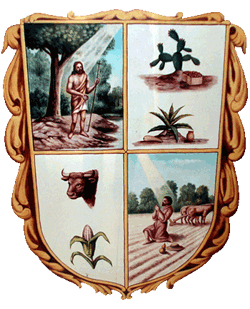 DESARROLLO URBANO
ENCARGADO DE LICITACIONES Y DESARROLLO URBANO
AUXILIAR DESARROLLO URBANO
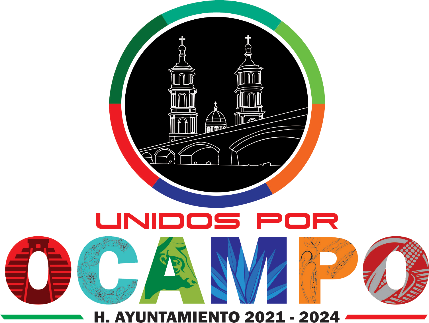 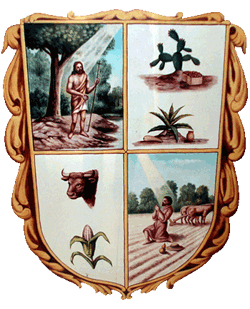 TESORERIA MUNICIPAL
TESORERO  MUNICIPAL
JEFE DE UNIDAD EGRESOS
COORDINADOR DE EGRESOS
ENCARGADA DE GASTO CORRIENTE
ENCARGADA  DE PROGRAMAS POR CONVENIO
JEFE  OFICINA DE EGRESOS
CONSULTOR FISCAL
ENCARGADA DE SUPERVICION Y VALIDACION DE PAGOS
JEFE  OFICINA DE INGRESOS
AUXILIAR TESORERIA A
ENCARGADO DE INVENTARIO
AUXILIAR TESORERIA B
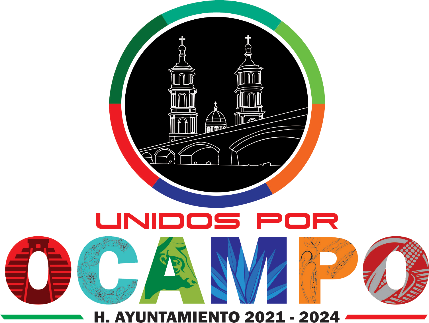 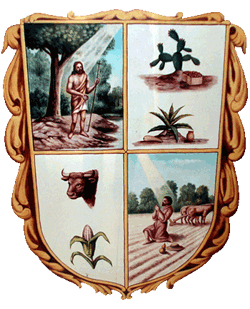 UNIDAD DE ACCESO A LA INFORMACION PUBLICA
TITULAR DE LA UNIDAD DE ACCESO A LA INFORMACIÓN
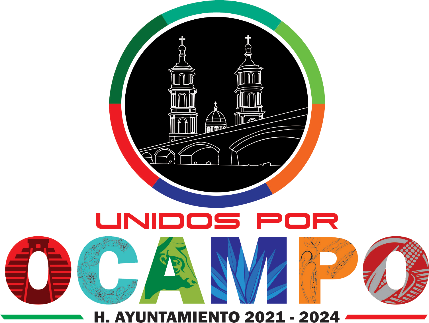 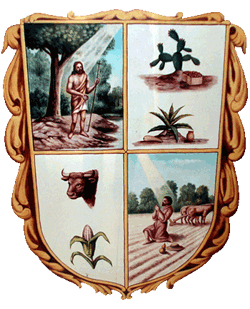 IMPUESTOS INMOBILIARIOS Y CATASTRO
DIRECTOR D
CAJERA Y ENCARGADA DE EJECUCION
PROMOTOR DE REGULARIZACION DE PREDIOS 
RUSTICOS Y URBANOS
Auxiliar de Impuestos Inmobiliarios y Catastro
NOTIFICADOR
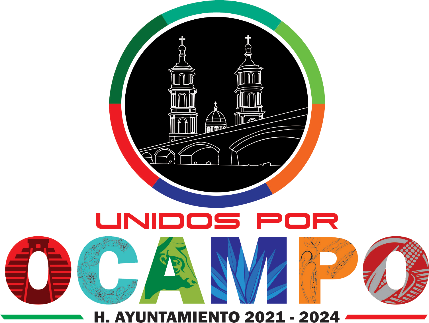 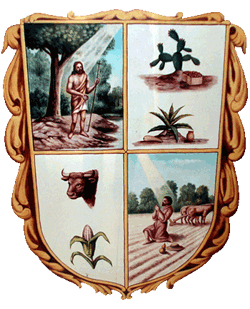 AGUA POTABLE
Y ALCANTARILLADO
DIRECTOR C
JEFE DE OFICINA  INGRESOS  SAPAO
AUXILIAR DE DIRECCION  DE AGUA POTABLE
TITULAR DE CALIDAD Y CULTURA DEL AGUA
AUXILIAR INGRESOS SAPAO
AUXILIAR DE COBRO Y CAJA
AUXILIAR DE CULTURA DEL AGUA
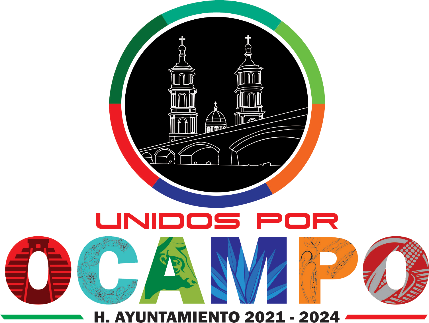 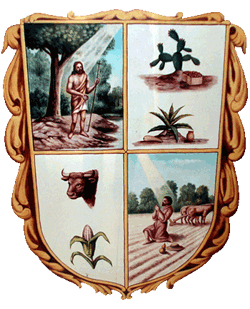 TTITULAR DE PLANTA PTAR
CHOFER D
BODEGUERO SAPAO
OPERADOR PTAR
INSPECTOR DE RED DE AGUA POTABLE
OPERADOR PTAR
AUXILIAR DE INSPECTOR DE AGUA POTABLE
OPERADOR PTAR
FONTANERO DRENAJE
OPERADOR PTAR
FONTANERO
OPERADOR PTAR
FONTANERO
OPERADOR PTAR
AUXILIAR FONTANERO A
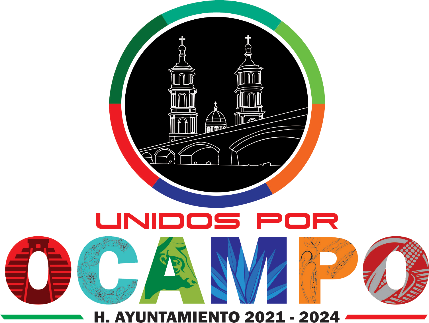 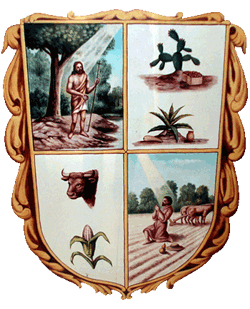 AGUA POTABLE
Y ALCANTARILLADO
AUXILIAR FONTANERO C
POCERO COMUNIDAD LA ESCONDIDA
LECTURISTA A
AUXILIAR FONTANERO DRENAJE A
LECTURISTA A
AUXILIAR FONTANERO DRENAJE B
POCERO COMUNIDAD LA TINAJA
LECTURISTA A
POCERO COMUNIDAD EL POTRERO
POCERO COMUNIDAD LA VENTA
POCERO COMUNIDAD CUEVAS DE VISTA HERMOSA
POCERO COMUNIDAD JESUS MARIA
POCERO COMUNIDAD LA ESCONDIDA
OPERADOR RAFA 20 DE NOVIEMBRE
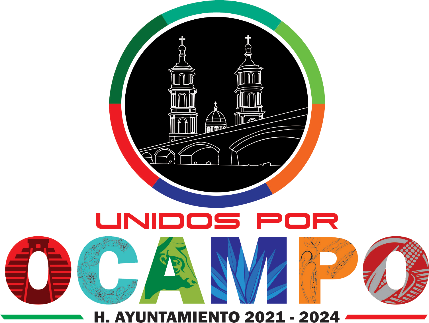 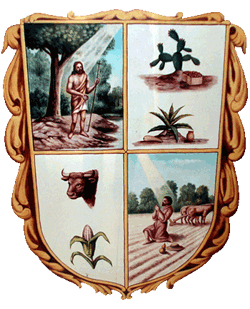 AGUA POTABLE
Y ALCANTARILLADO
OPERADOR RAFA LA TINAJA
OPERADOR RAFA LA HACIENDITA
OPERADOR RAFA JESUS MARIA
ENC. DE POTABILIZADORA LA ESCONDIDA
ENC. DE POTABILIZADORA GACHUPINES
OPERADOR RAFA PUERTA DE LA AGUILILLA
ENC. DE POTABILIZADORA LA HACIENDITA
OPERADOR RAFA EL PAJARO
ENC. DE POTABILIZADORA SANTA BARBARA
CHOFER DE PIPA
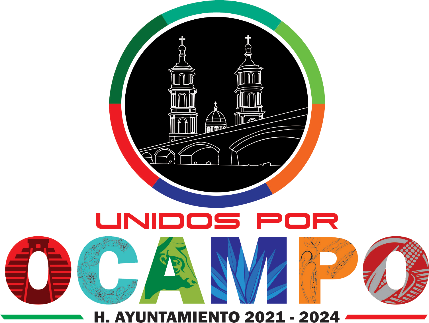 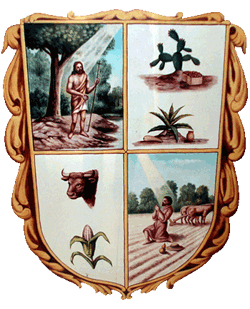 COMPRAS MATERIALES Y SUMINISTROS
JEFE DE DEPARTAMENTO A
ENC. DE CONTROL PRESUPUESTAL
ENC. DE CONTROL PRESUPUESTAL
Y PARQUE VEHICULAR
CHOFER A
AUX. DE COMPRAS MATERIALES Y SUMINISTROS
SECRETARIA  C
CHOFER C
SECRETARIA A
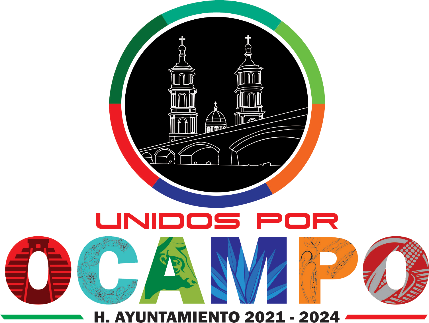 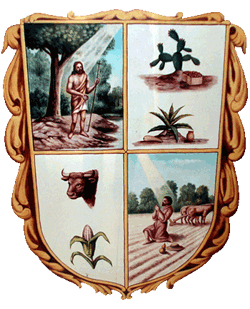 RECURSOS HUMANOS
DIRECTOR DE RECURSOS HUMANOS
ENCARGADA DE NOMINA
AUXILIAR DE RECURSOS HUMANOS Y ADMINISTRACION
AUXILIAR DE  RECURSOS HUMANOS
Y NOMINA
SECRETARIA B
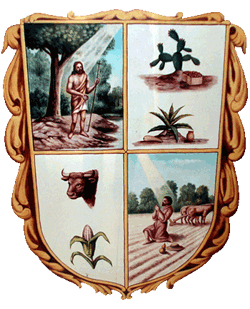 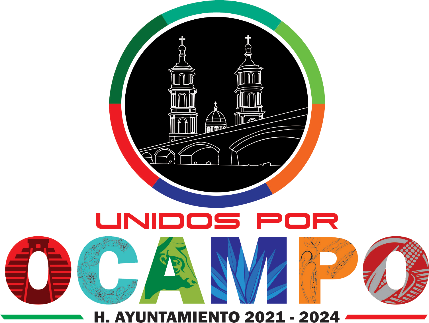 RECURSOS HUMANOS
INTENDENCIA
VELADORES
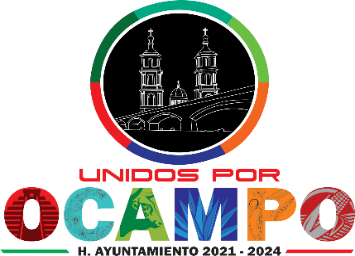 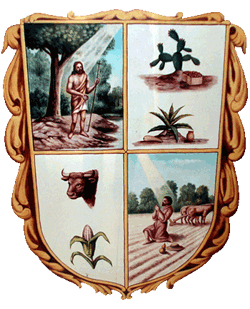 CONTRALOR MUNICIPAL
JURIDICO
EVALUACION Y CONTROL  DE OBRA PUBLICA
AUDITORIA
QUEJAS, DENUNCIAS Y SUGERENCIAS
AUXILIAR DE CONTRALORIA
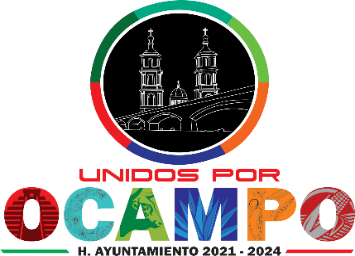 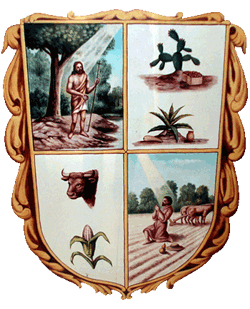 OBRAS PUBLICAS
DIRECTOR B
SUPERVISOR DE OBRA  B
SUBDIRECTOR DE OBRA PUBLICA
ASISTENTE DE OBRAS PUBLICAS
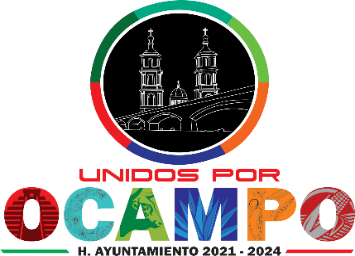 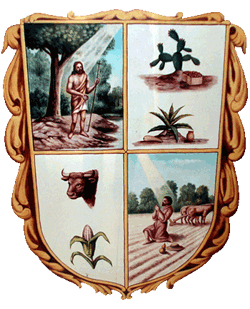 DESARROLLO RURAL
DIRECTOR C
PROMOTOR RURAL A
PROMOTOR RURAL
PROMOTOR RURAL A
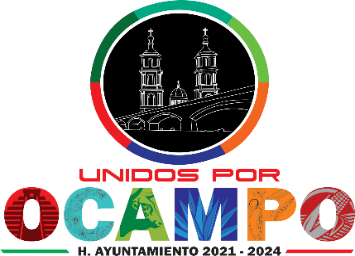 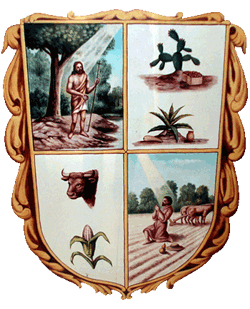 DESARROLLO SOCIAL
DIRECTOR D
PROMOTOR SOCIAL
SUBDIRECTOR DE DESARROLLO SOCIAL
PROMOTOR SOCIAL
COORDINADOR ATENCION AL MIGRANTE
PROMOTOR SOCIAL  A
PROMOTOR SOCIAL
PROMOTOR SOCIAL
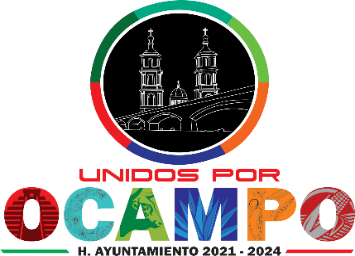 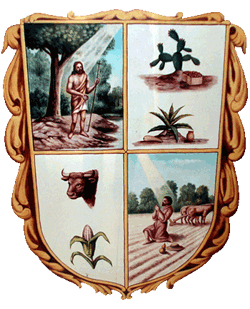 DESARROLLO SOCIAL
CCA´S
ENCARGADO CCA LOCALIDAD IBARRA
ENCARGADO CCA LOCALIDAD LA ESCONDIDA
ENCARGADO CCA LOC. LAS TROJES
ENCARGADO CCA LOCALIDAD EL TORREON
ENCARGADO CCA LOC. SANTA BARBARA
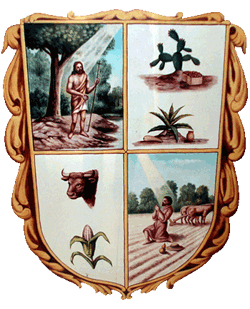 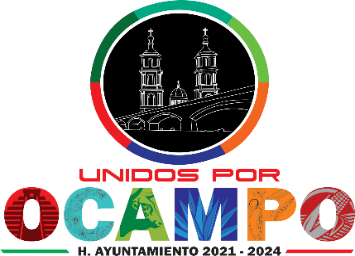 DESARROLLO ECONOMICO
DIRECTOR E
PROMOTOR DE DESARROLLO ECONOMICO A
PROMOTOR DE DESARROLLO ECONOMICO B
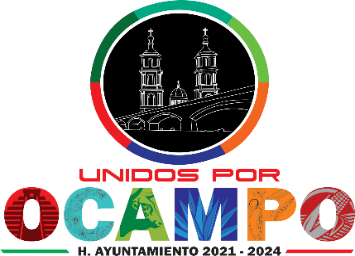 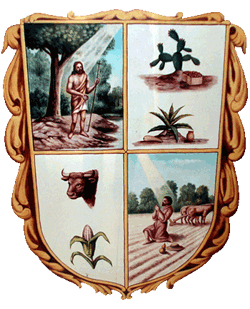 DESARROLLO EDUCATIVO
DIRECTOR E
SECRETARIA A
AUXILIAR ADMINISTRATIVO
PROMOTOR EDUCATIVO
PROMOTOR EDUCATIVO  D
BIBLIOTECAS
BIBLIOTECARIO
BIBLIOTECARIO A
BIBLIOTECARIO B
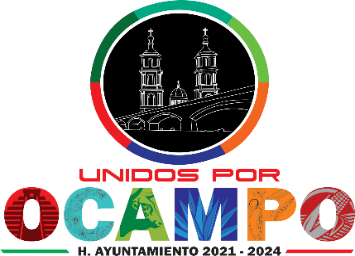 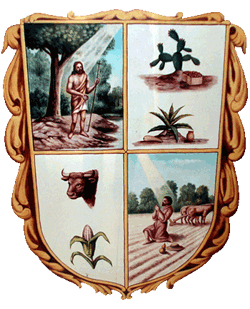 COMUNICACIÓN SOCIAL Y TURISMO
DIRECTOR DE COMUNICACIÓN SOCIAL
JEFE DE DEPARTAMENTO
AUXILIAR DE COMUNICACIÓN SOCIAL
AUXILIAR DE COMUNICACIÓN SOCIAL C
AUXILIAR DE COMUNICACIÓN SOCIAL A
AUXILIAR DE COMUNICACIÓN SOCIAL C
AUXILIAR DE COMUNICACIÓN SOCIAL B
INFORMATICA
JEFE DE OFICINA DE INFORMATICA
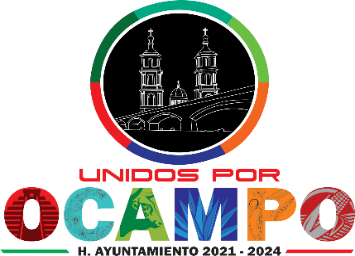 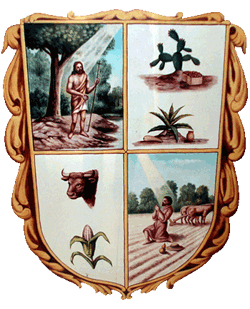 CASA DE LA CULTURA
TITULAR CASA DE CULTURA
PROMOTOR CULTURAL
PROMOTOR CULTURAL
PROMOTOR CULTURAL
PROMOTOR CULTURAL
CRONISTA
PROMOTOR CULTURAL
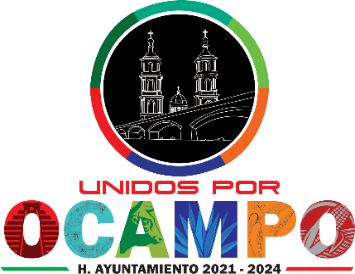 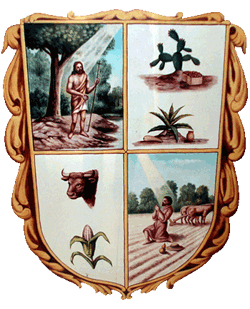 SERVICIOS PUBLICOS
DIRECTOR D
SUBDIRECTOR DE SERVICIOS PUBLICOS
AUXILIAR OPERATIVO DE SERVICIOS
AUXILIAR OPERATIVO DE SERVICIOS
OPERADOR  A
OPERADOR  A
OPERADOR  A
CHOFER  B
CHOFER  B
AUXILIAR SERVICIOS PUBLICOS
ROTULISTA
BODEGUERO
AUXILIAR BODEGA SP
AUXILIAR DE BODEGA SP
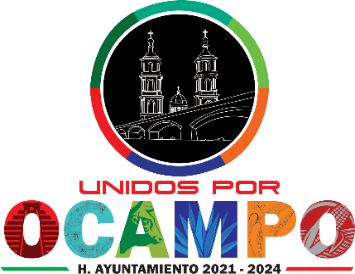 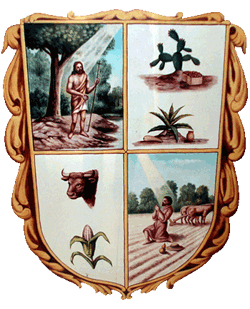 SERVICIOS PUBLICOS
OPERADOR   C
OPERADOR  B
ALBAÑIL
ALBAÑIL
AUXILIAR SERVICIOS PUBLICOS A
AUXILIAR DE SERVICIOS PUBLICOS B
AUXILIAR SERVICIOS PUBLICOS B
AUXILIAR DE SERVICIOS PUBLICOS B
AUXILIAR DE SERVICIOS PUBLICOS B
AUXILIAR DE SERVICIOS PUBLICOS B
AUXILIAR DE SERVICIOS PUBLICOS B
AUXILIAR DE SERVICIOS PUBLICOS B
AUXILIAR DE SERVICIOS PUBLICOS B
AUXILIAR DE SERVICIOS PUBLICOS B
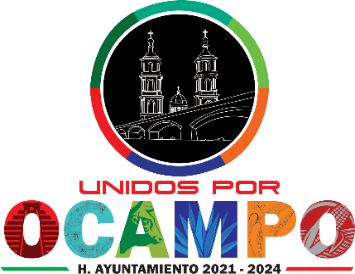 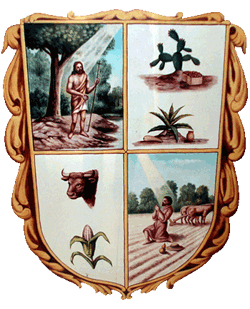 SERVICIOS PUBLICOS
ADMINISTRADOR DE MERCADO
ADMINISTRADOR DE MERCADO
C. Juan Manuel Macías Solís
ADMINISTRADOR DE MERCADO
C. Juan Manuel Macías Solís
MERCADO
VETERINARIO
JEFE DE OFICINA RASTRO
AUX DE RASTRO  A
RASTRO
AUX DE RASTRO   A
AUXILIAR DE RASTRO   B
CHOFER F
SERVICIOS PUBLICOS
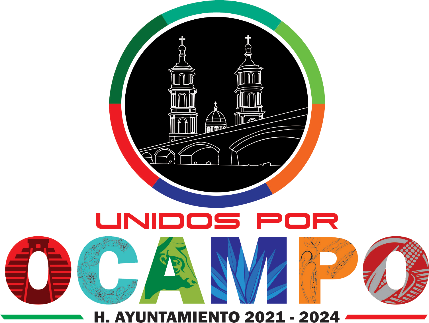 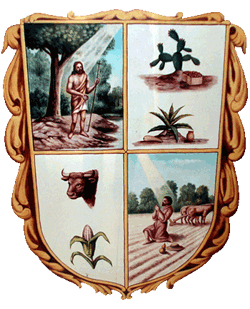 PANTEONES
JEFE DE OFICINA
PANTEONERO COMUNIDAD LA ESCONDIDA
PANTEONERO MUNICIPAL
PANTEONERO MUNICIPAL
PANTEONERO COMUNIDAD IBARRA
PANTEONERO COMUNIDAD LA HACIENDITA
PANTEONERO COMUNIDAD SANTA BARBARA
AUXILIAR PANTEON
ELECTRICISTA
ALUMBRADO
ELECTRICISTA
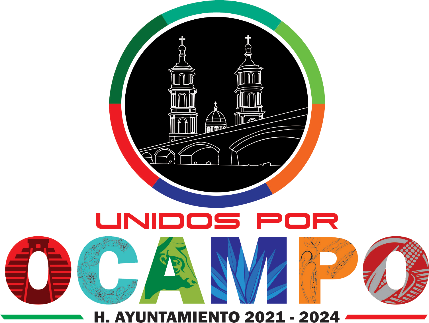 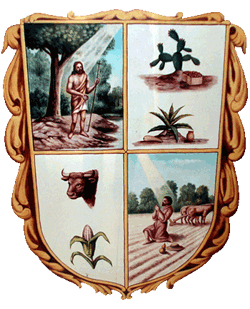 ECOLOGIA
DIRECTOR D
AUXILIAR VIVERO
ENCARGADO DEL VIVERO
AUXILIAR VIVERO
CHOFER DE PIPA B
AUXILIAR DE ALBAÑIL
AUXILIAR DE PIPAS AREAS VERDES
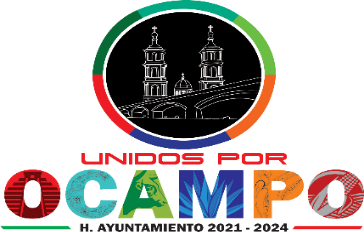 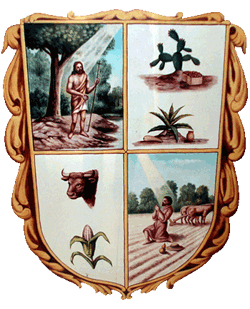 LIMPIA MUNICIPAL
RECOLECTOR DE BASURA B
SUPERVISOR DE RESIDUOS
RECOLECTOR DE BASURA B 


RECOLECTOR DE BASURA B
CHOFER COMPACTADOR A
CHOFER COMPACTADOR B
RECOLECTOR DE BASURA B
CHOFER E
RECOLECTOR DE BASURA B
RECOLECTOR DE BASURA A
RECOLECTOR DE BASURA B
RECOLECTOR DE BASURA B
RECOLECTOR DE BASURA B
ENCARGADO DE BARRENDERAS
RECOLECTOR DE BASURA B
RECOLECTOR DE BASURA D
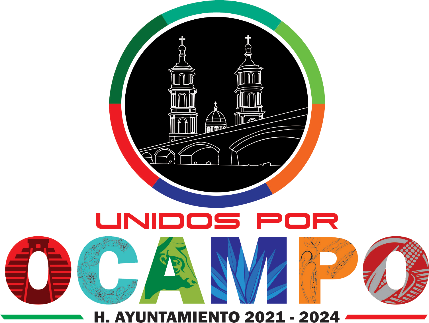 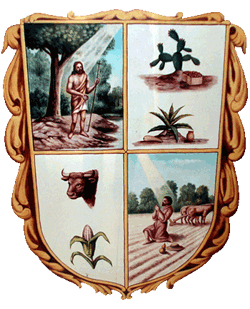 BARRENDERAS
BARRENDERA
BARRENDERA
BARRENDERA
BARRENDERA 


BARRENDERA
BARRENDERA
BARRENDERA
BARRENDERA
BARRENDERA
BARRENDERA
BARRENDERA
BARRENDERA
BARRENDERA
BARRENDERA
BARRENDERA
BARRENDERA
BARRENDERA
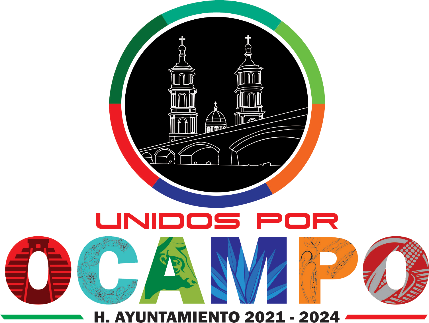 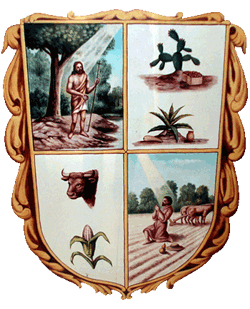 PARQUES Y JARDINES
SUPERVISOR DE JARDINERIA A
ENC. JARDIN A LA  ESCONDIDA
ENC. JARDIN B LA HACIENDITA
SUPERVISOR DE JARDINERIA B
ENC.JARDIN B IBARRA
JARDINERO A
ENC. JARDIN B GACHUPINES
JARDINERO A
ENC.JARDIN B LAS TROJES
JARDINERO B
JARDINERO B
ENC. JARDIN B LA TINAJA
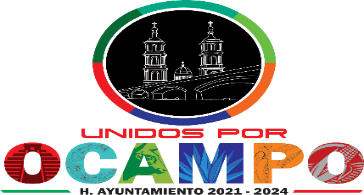 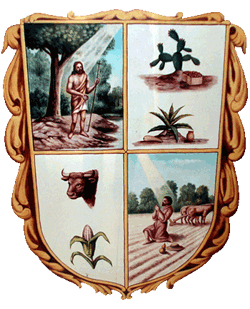 PARQUES Y JARDINES
ENC. JARDIN B EL POTRERO
ENC. PARQUE INFANTIL Y JARDIN EL TORREIN
ENC. ECO- PARQUE LAS TROJES
AUXILIAR LIMPIA EL MEZQUITE
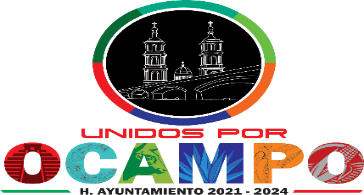 COMISION MUNICIPAL DEL DEPORTE
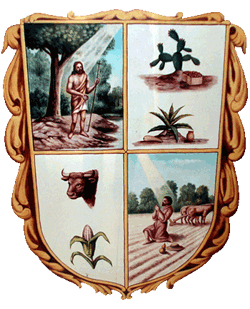 JEFE DE DEPARTAMENTO B
ENCARGADO DE LA UNIDAD DEPORTIVA
SECRETARIA B
AUXILIAR EN UNIDAD DEPORTIVA A
PENTA BASICO DE FUT BOL
PENTABASICO DE BEISBOL
AUXILIAR EN UNIDAD DEPORTIVA   A
PROMOTOR DEL DEPORTE
AUXILIAR EN UNIDAD DEPORTIVA A
PROMOTOR DE BEISBOL INFANTIL
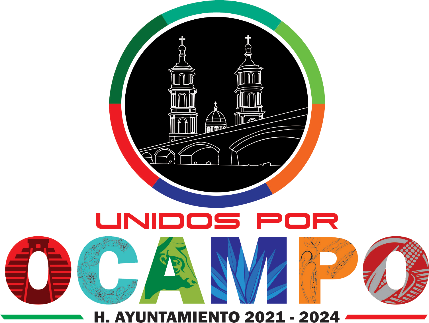 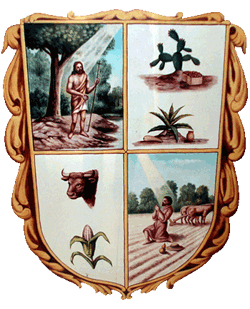 COORDINACIÓN MUNICIPAL DE OCAMPO PARA LAS MUJERES
ENC. DE COORDINACION MUNICIPAL DE OCAMPO PARA
 LAS MUJERES
ASISTENTE DE COORDINACION MUNICIPAL DE OCAMPO 
PARA LAS MUJERES
ASISTENTE DE COORDINACION MUNICIPAL DE OCAMPO 
PARA LAS MUJERES
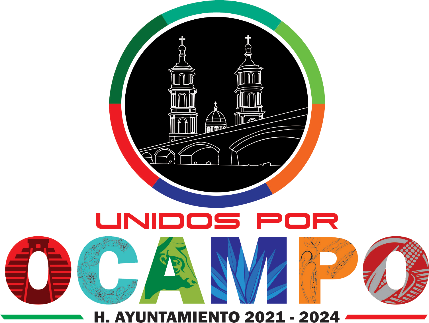 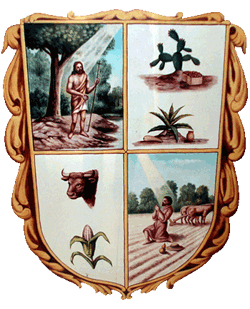 SALUD
ENCARGADO DE SALUD
AUXILIAR DE SALUD
VERIFICADOR SANITARIO
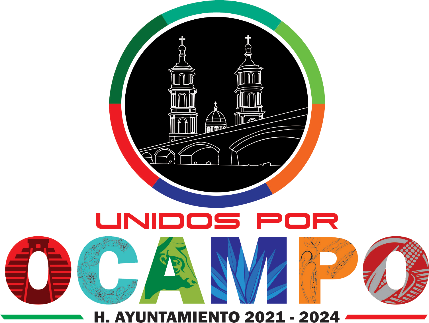 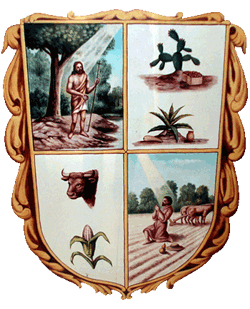 ATENCIÓN A LA JUVENTUD
ENCARGADO DE ATENCIÓN A LA JUVENTUD
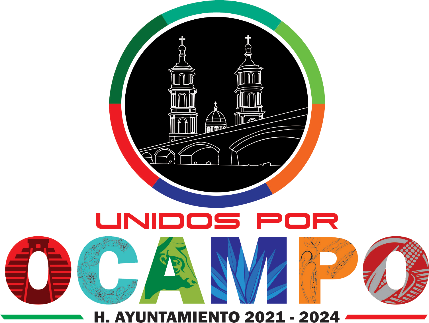 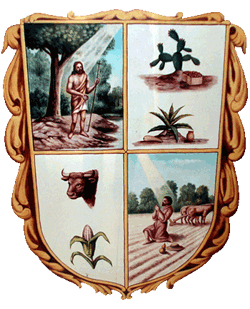 PROTECCION CIVIL
JEFE DE DEPATAMENTO B
AUXILIAR DE PROTECCION CIVIL
AUXILIAR PROTECCION CIVIL C
AUXILIAR PROTECCION CIVIL D
AUXILIAR PROTECCION CIVIL A
AUXILIAR DE PROTECCION CIVIL D
AUXILIAR PROTECCION CIVIL A
AUXILIAR DE PROTECCION CIVIL E
AUXILIAR PROTECCION CICIL B
AUXILIAR DE PROTECCION CIVIL E
AUXILIAR DE PROTECCION CIVIL F
AUXILIAR DE PROTECCION CIVIL F
AUXILIAR DE PROTECCION CIVIL F
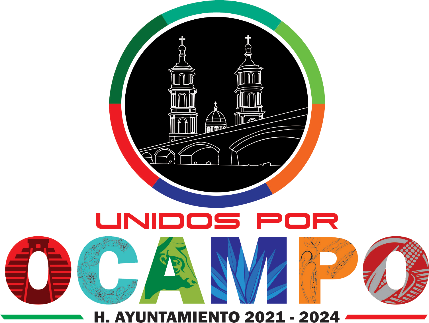